Opener
New section For Notes…...9.3 Reflections
Essential Question



Learning Objective
How can shapes be moved on a plane?
Given a figure, I will perform a reflection transformation.
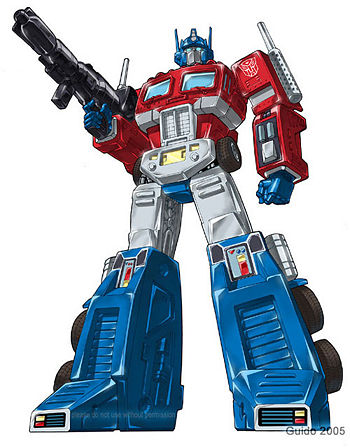 Transformations
9.3  Transformations:     
       Reflections
what you've learned:
What is perimeter and area
how to calculate perimeter and area of rectangles, squares, and triangles
undefined terms: point, line, plane
defined terms: segment, ray, angle, parallel, perpendicular
angle pair relationships: complementary, supplementary, linear pair, vertical angles
reflections
you should know:
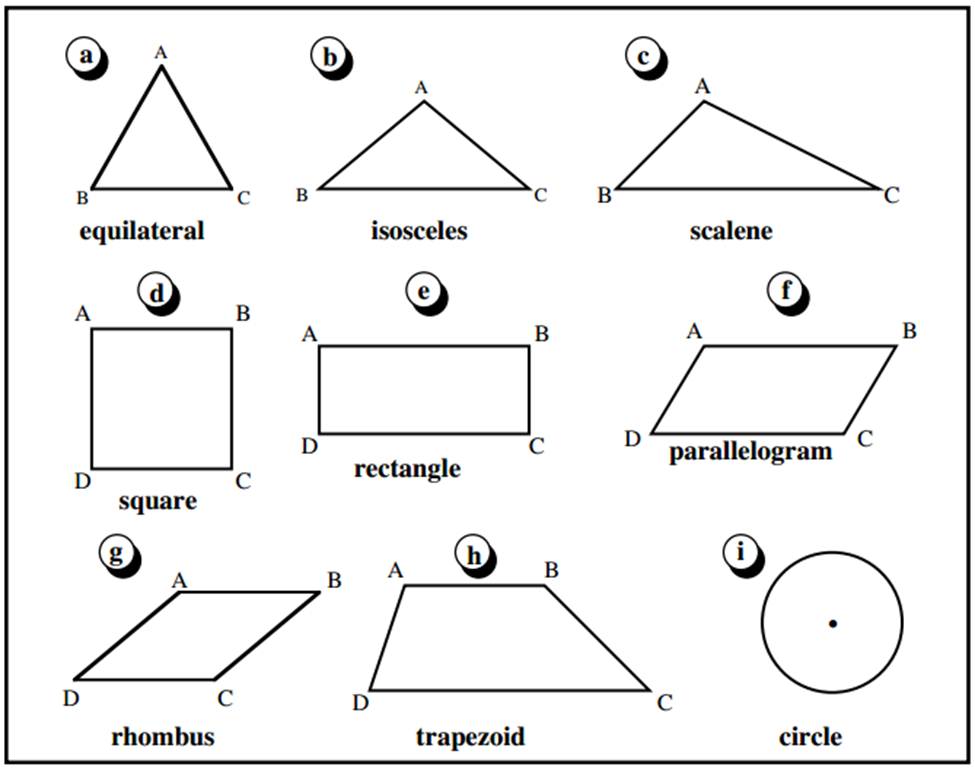 infinite
Lines of Symmetry…..What are they?  Explain..
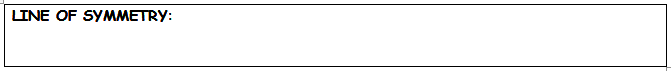 A line that allows a figure to be mapped onto itself.
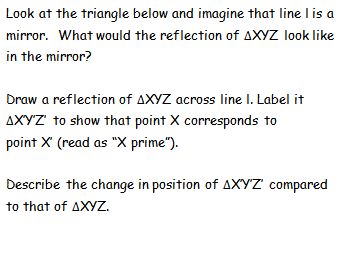 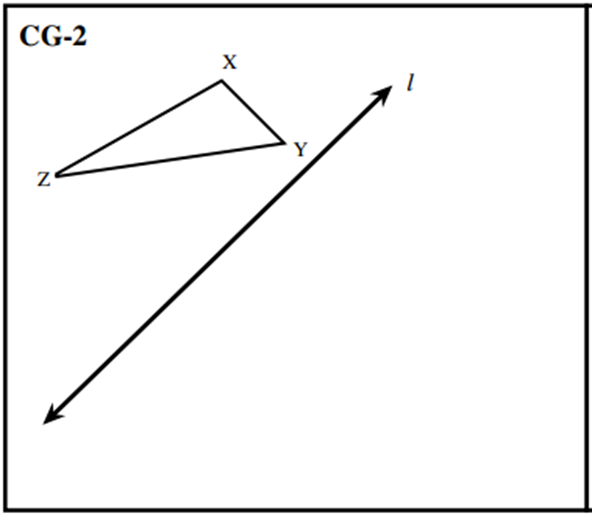 Y'
X'
Z'
Flipped?
Backwards?
Reversed?
Mirrored?
Reflected?
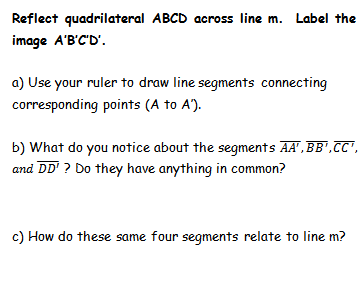 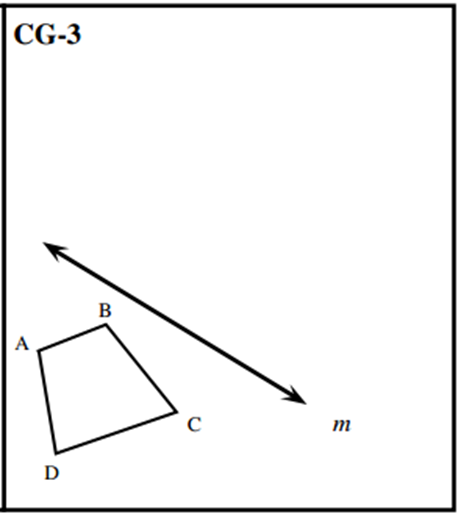 D'
A'
B'
C'
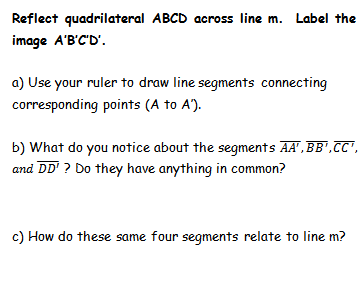 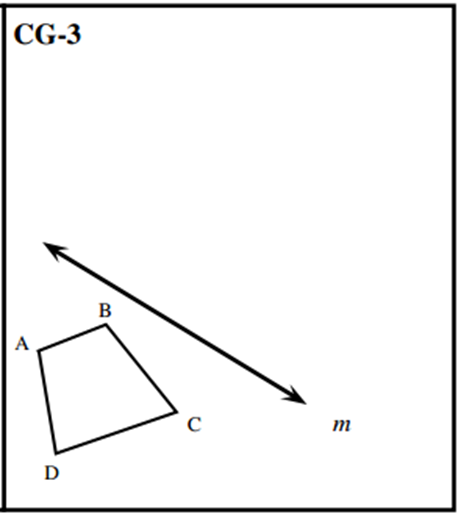 D'
A'
B'
C'
They are parallel to each other.
They all seem perpendicular to  line m.  Also, line m seems to cut
each segment in half.
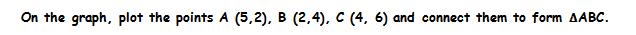 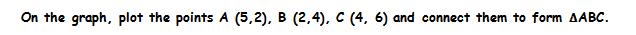 Reflect Across the Y-Axis.
C
C'
B'
B
Reflect Across the X-Axis
A'
A
A’
What do you notice about the X, Y coordinates in each scenario? Any Patterns
B’
C’
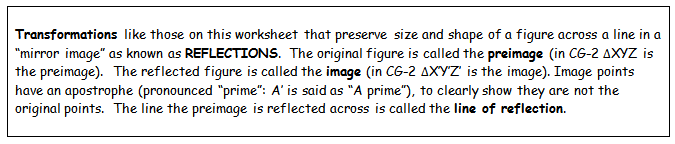 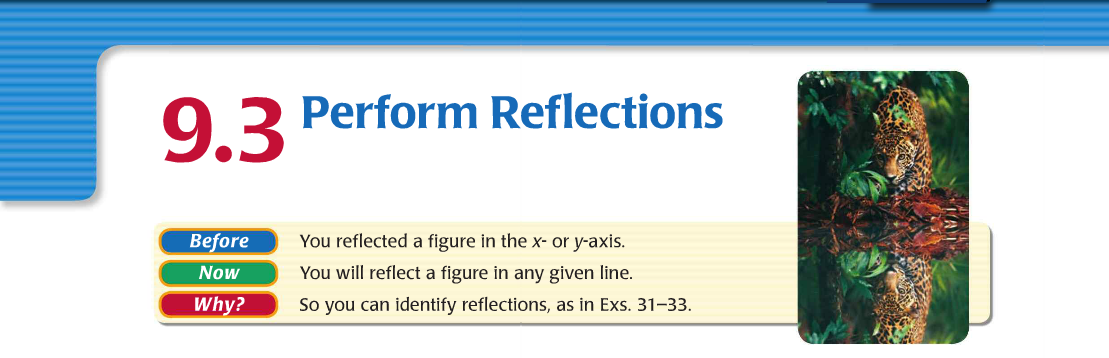 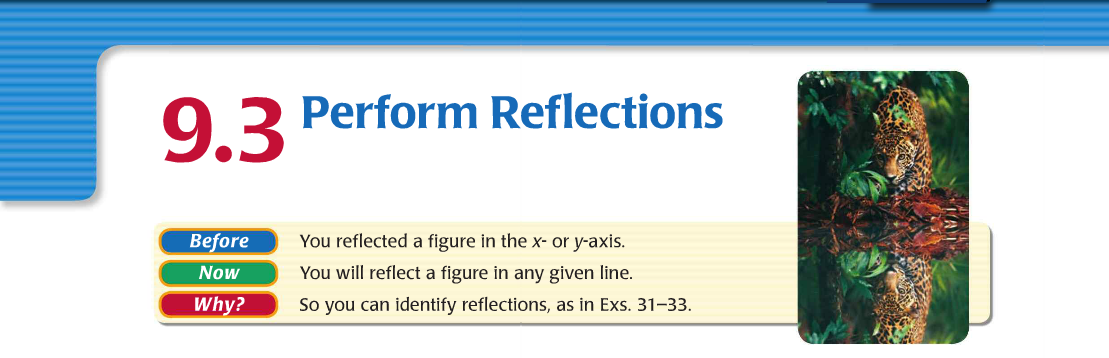 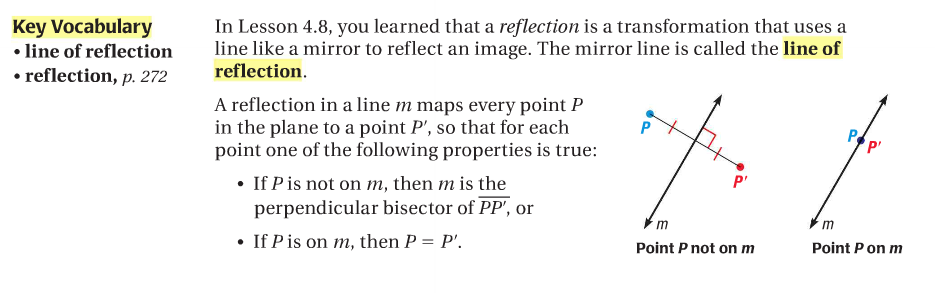 Do the patterns you discovered still hold true?
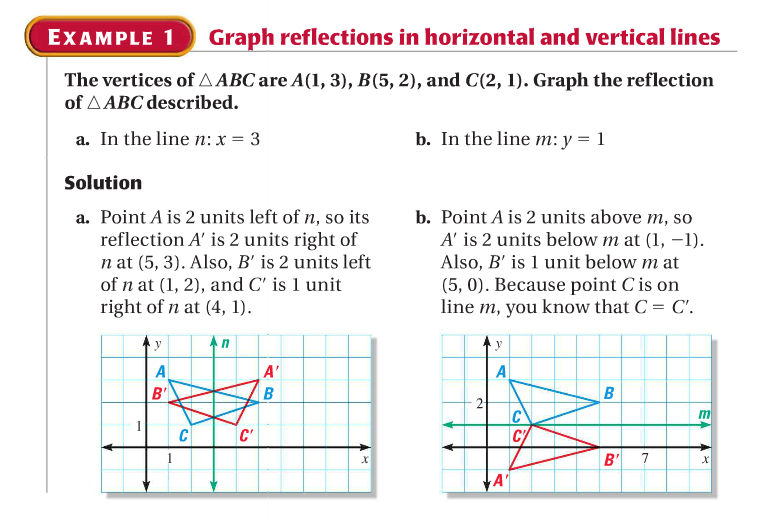 Quick Check
Find the coordinates for the following:
A = 5,4 reflect it over Y-axis
A’= -5,4
B= 4,3 Reflect it over Y=2
B’ = 4,1
C= -3,-5 Reflect it over the X-Axis
C’= -3,5

Bonus: Find The Pre-Image given an Image A’=(4,4) that was reflected Across the Y-Axis.
A=-4,4
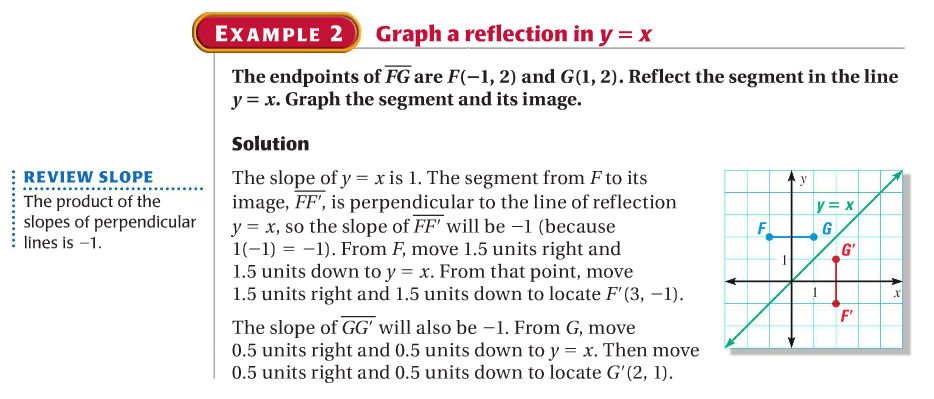 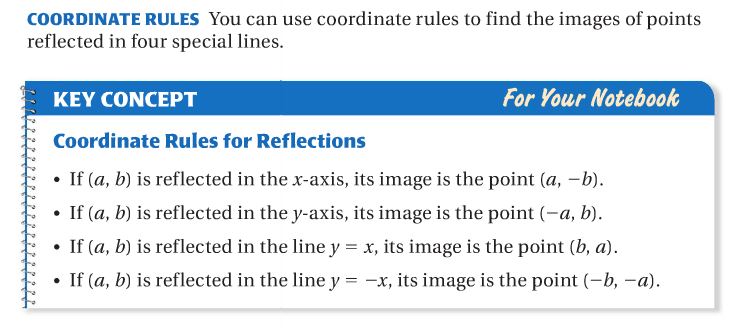 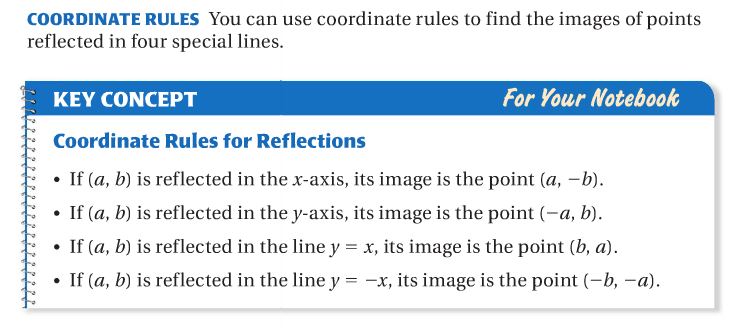 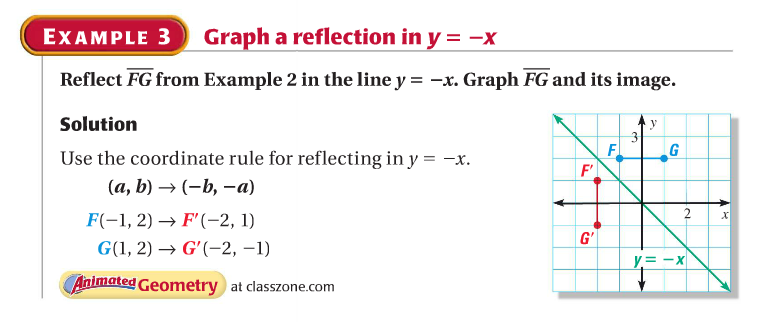 Essential Question



Learning Objective
How can shapes be moved on a plane?
Given a figure, I will perform a reflection transformation.
Closure
Quick Write

In your own words….How can rigid shapes be moved on a coordinate plane?  What would be a reason why we would want to transform a shape on a plane?
HW
PDF
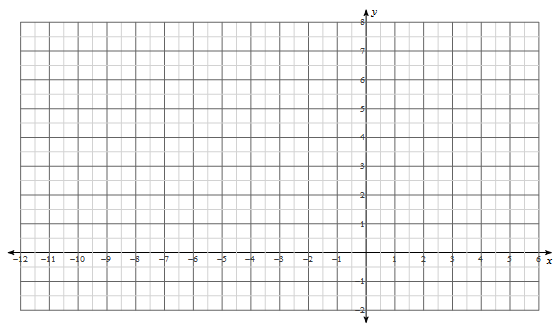 A
B
C